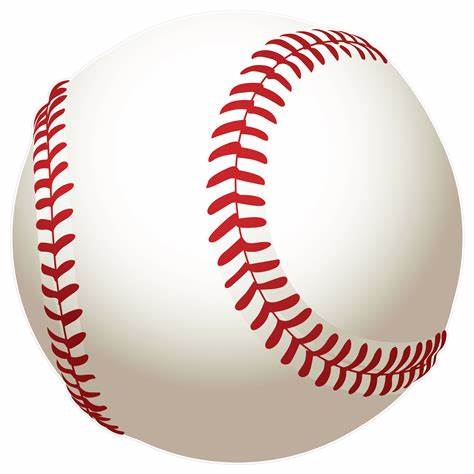 AGE Thrive with Baseball Memories
May 3, 2023
Agenda
Warm-up - Introductions
	
Gametime – The Year in Baseball – 1965

Seventh Inning Stretch - “Take Me Out to the Ball Game”
				- Get Moving

Extra Innings – More stuff from the ‘60s
Extra Innings - Memorabilia
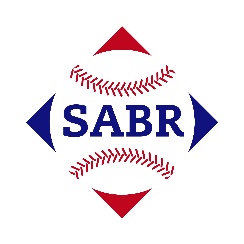 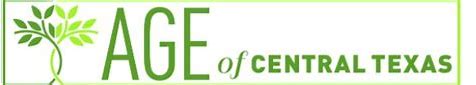 The Year in Baseball:1965
1965 -- Off the Field:
U.S. President:
[Speaker Notes: LBJ – had just won a landslide re-election in November, 1964 over Barry Goldwater.  He championed and pass the Civil Rights Act in 1964, and would go on to pass the Voting Rights Act in 1965.]
1965 -- Off the Field:
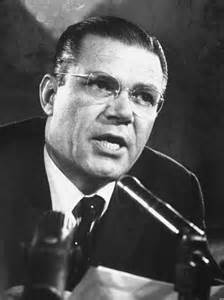 Secretary of State
Secretary of Defense
[Speaker Notes: Dean Rusk was a Kennedy appointee and is one of the longest-serving US Secty of State (behind Cordell Hull).   Robert McNamara was president of Ford Motor Co. and was also a Kennedy appointee.  He was also one of the longest-serving US Secty of Defense.]
1965 -- Off the Field:
Technology … now and then …
Music – Now -- you can take your tunes everywhere; or stream them from anywhere..
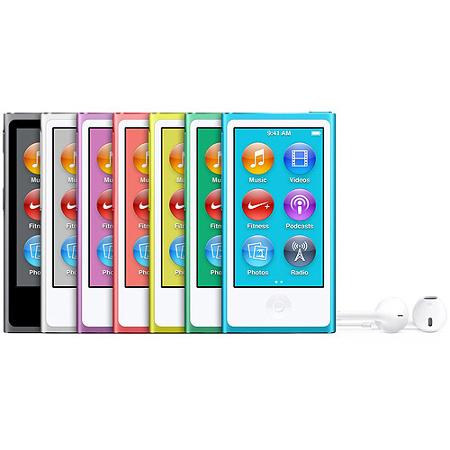 iPod

Play 40 hours of music on a full charge.
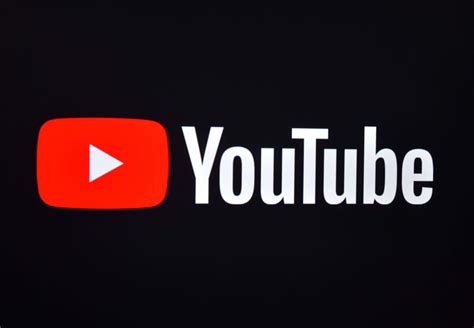 1965 -- Off the Field:
Technology … now and then …
Music – in ‘65, you could take your tunes with you … sort of …
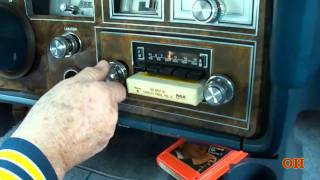 8-track

Played 40 minutes of music
per cartridge … about enough
to store a 33rpm LP album.
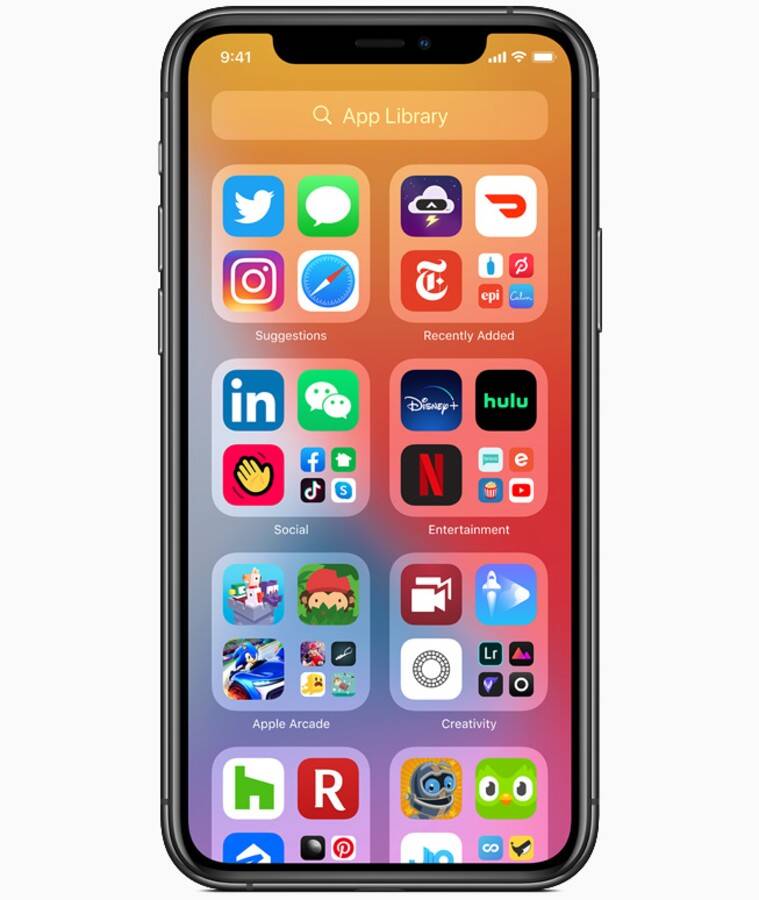 1965 -- Off the Field:
Technology … now and then …


Telephone – Now – you can make a call, access the internet and take pictures & videos from your smart-phone
iPhone 14
1965 -- Off the Field:
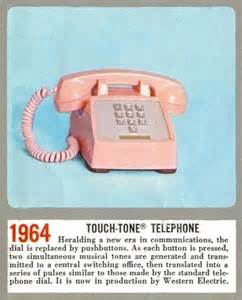 Technology … now and then …
Telephone – in ‘65 – you could make calls by pushbutton.
Western 
Electric
Touch-tone
1965 -- Off the Field:
Technology … now and then …
Computing – Now – you can carry your processing power with you and connect via Wi-Fi to the ‘net
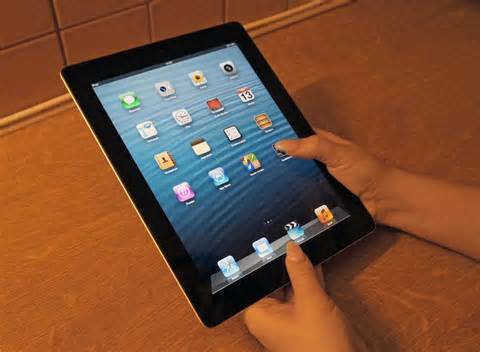 iPad
[Speaker Notes: Current models (2022) have 64GB of memory!]
1965 -- Off the Field:
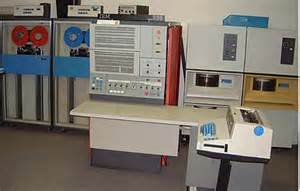 Technology … now and then …
Computing – in ‘65 – the latest and greatest ….
IBM
System/360
Model 30
[Speaker Notes: First shipment to McDonnell Aircraft in 1965.  Had 64K of memory!]
1965 at the Movies
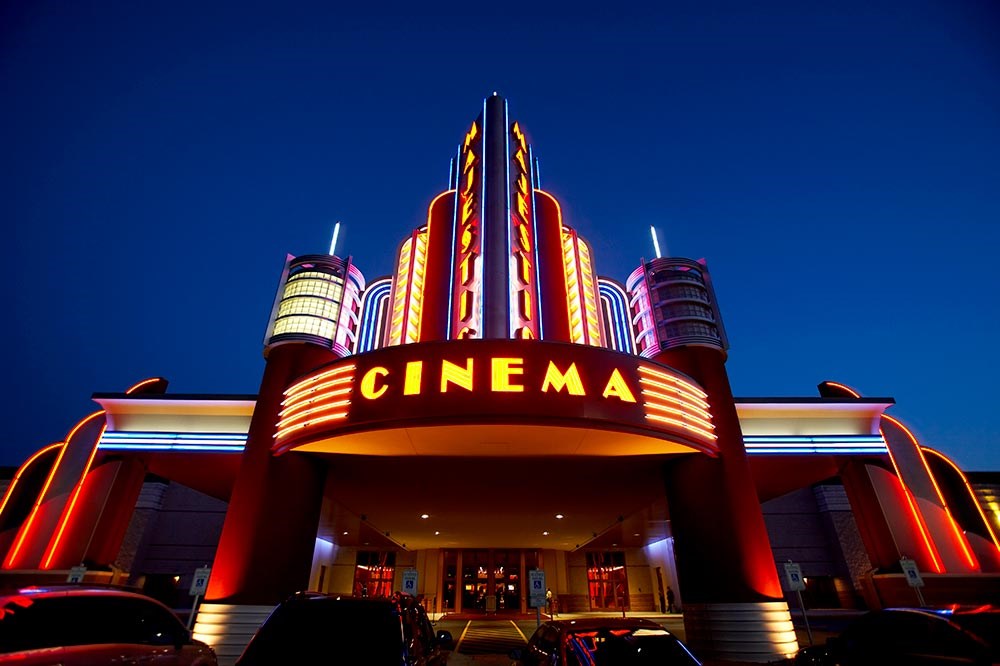 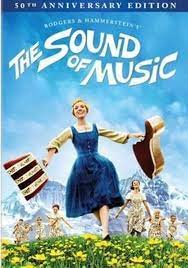 1965 at the Movies
The Academy Award for Best Picture went to this musical about a young Austrian girl taking care of the von Trapp children
The movie starred Julie Andrews and Christopher Plummer
It was also the top grossing movie of the year, and by 1966 became the all-time best selling movie.
https://www.youtube.com/watch?v=6f0T6UV-HiI
[Speaker Notes: Won five Oscars – best picture, best directing, best editing, best music adaptation, best sound; by 1966 had overtaken Gone with the Wind as top box office gross.  It was the first movie to ever gross $100M in sales.]
1965 at the Movies
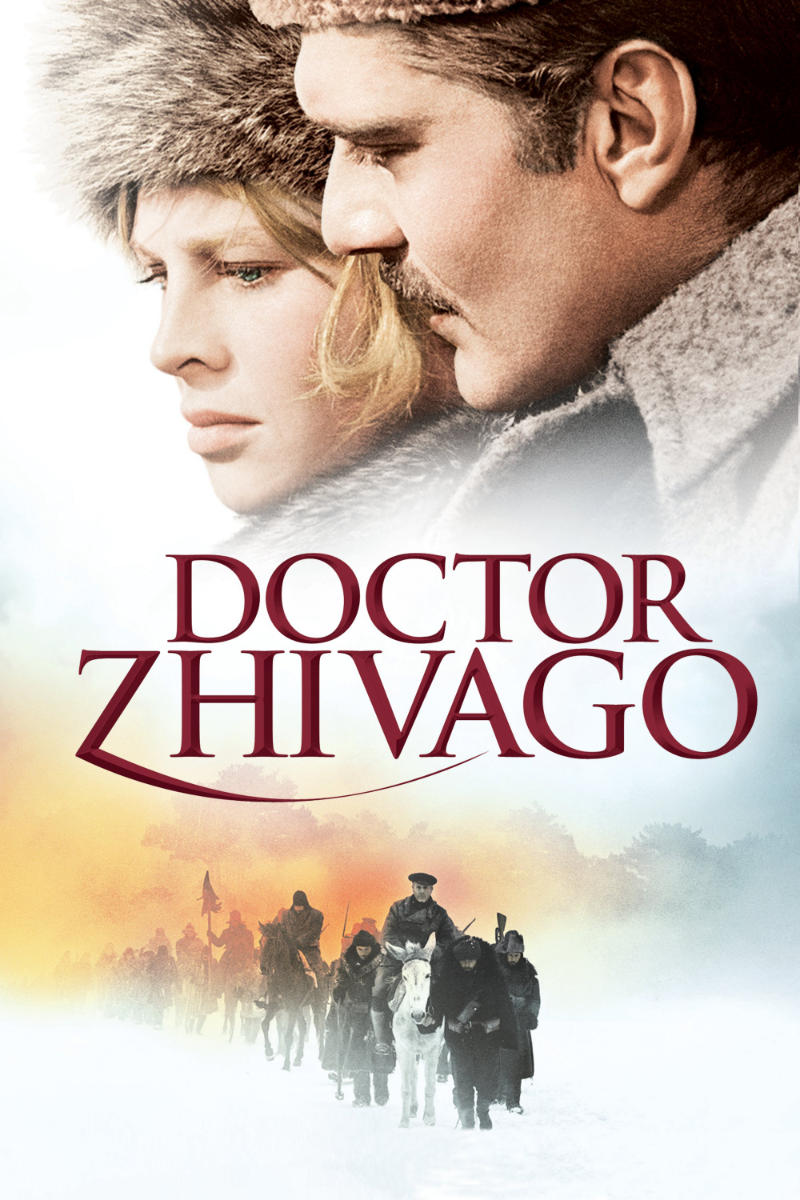 This movie was set in Russia during World War I and the Revolution.
It starred Omar Sharif in the title role as a physician and poet; and Julie Christie as his love interest.
It won five Oscars including Best Screenplay and Best Original Score.
[Speaker Notes: Won five Oscars – best screenplay, best original score, best cinematography, best art direction, best costume design.  Peter O’Toole was first choice for the lead, but he turned it down.  As it was the Cold War, the movie was filmed mostly in Spain.]
1965 at the Movies
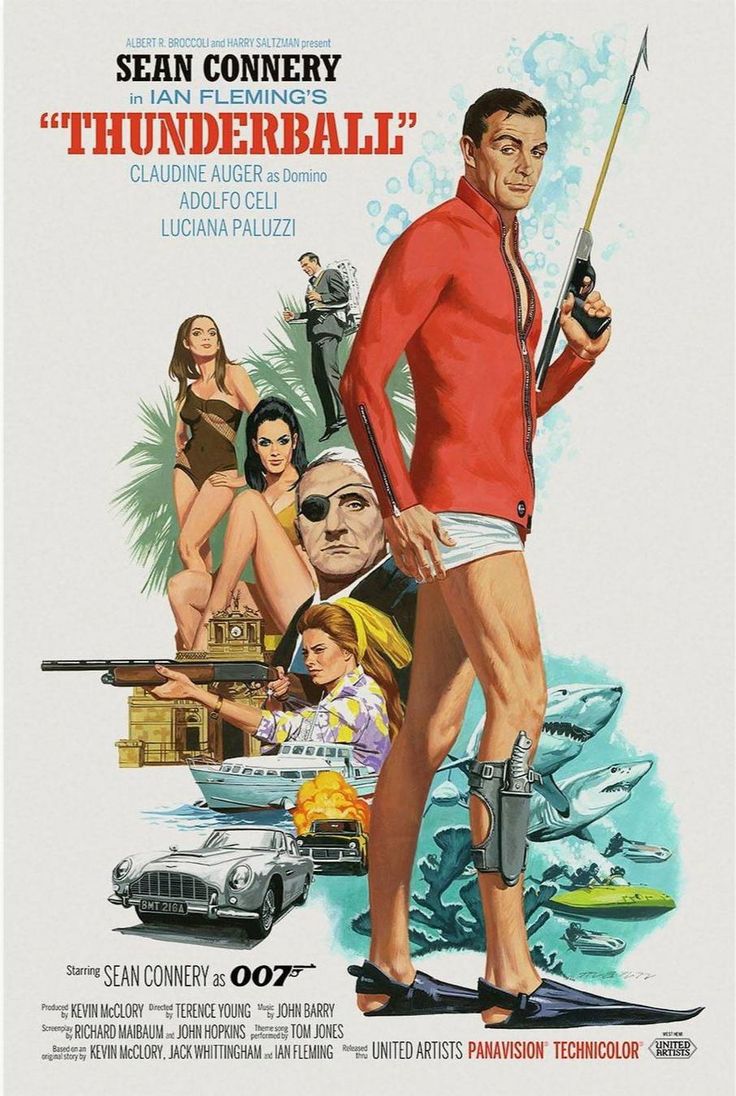 This picture was the fourth movie based on Ian Fleming’s James Bond spy novels.
The movie is set in the Bahamas, with Bond searching for two stolen atomic bombs.
Sean Connery continued to play the lead role.
https://www.youtube.com/watch?v=dTMHrljIW0g
[Speaker Notes: Fourth of the James Bond movies – all starring Sean Connery.]
Thunderball – for genealogy fans
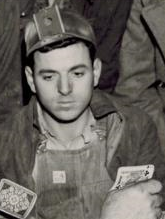 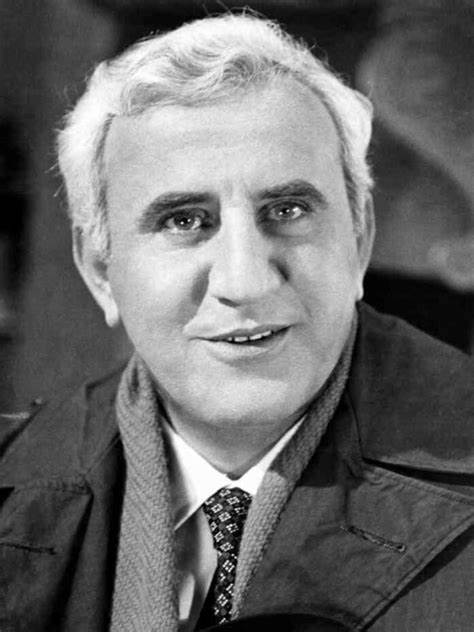 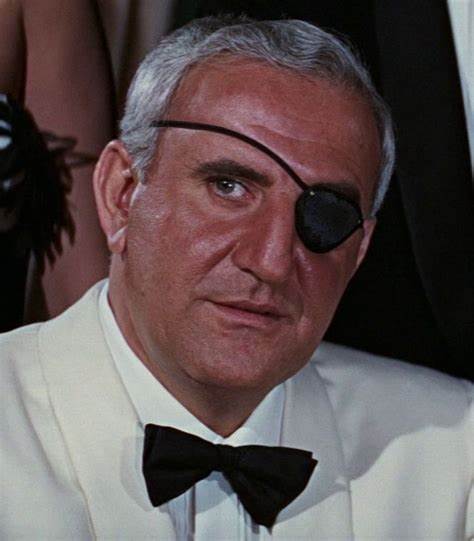 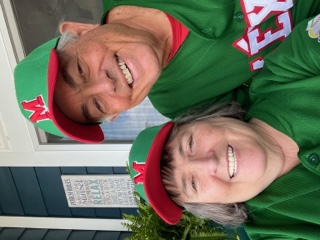 He was played by Italian actor Adolfo Celi
Adolfo’s cousin, Ortenzio Celi, emigrated to the U.S. and was a coal miner
Emilio Largo, SPECTRE #2, was the villain
Ortenzio is
Monte’s 
Grandfather
[Speaker Notes: Celi was an actor and producer/director; played in over 100 movies, specializing as an international villain; did three movies in 1965 in the U.S. – Thunderball; Agony and Ecstasy; and Von Ryan’s Express.]
1965Music
Top selling songs in ‘65:
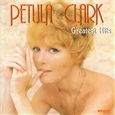 https://www.youtube.com/watch?v=reSSvOnQEr8
1965 – Music
Top selling songs in ‘65:
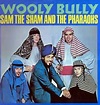 https://www.youtube.com/watch?v=wpjDcmgHCd4
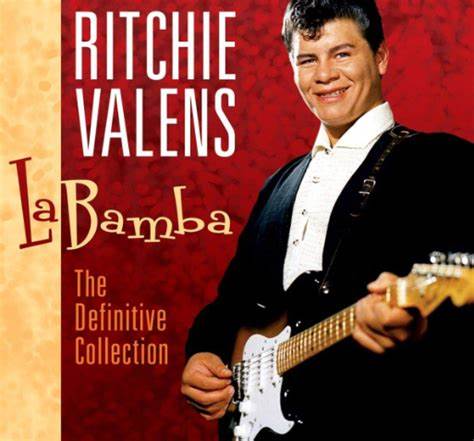 ¡ Música !
https://www.youtube.com/watch?v=POSmz4p7gjs&t=152s
[Speaker Notes: First release in ‘58; still popular today; is a “son” in 4/6 time – believed to be from the Veracruz area of Mexico]
1965 -- On the Field:Some Highlights
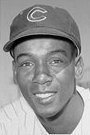 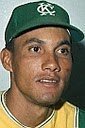 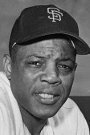 Played all nine positions in
a single game
Hit his 400th home run
Hit his 500th home run
And, on April 9th, with President Johnson and Texas Governor Connally in attendance,  …
[Speaker Notes: Dagoberto “Bert” Campaneris became first player in modern era to play all nine positions in a single game (A’s vs. Angels) – A’s lost 5-3 in 13 innings.  Ernie Banks hit his 400th home run in a game at Wrigley Field.  Willie Mays hit #500 in a game against Houston; at the time he was only the fifth player to reach 500 career homers (can you name the others? (Ruth, Foxx, Williams, Ott).  Houston P Don Nottebart gave up #500 to Mays.]
1965 -- On the Field:
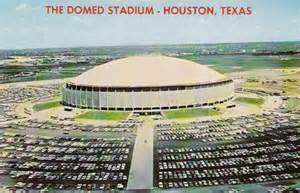 the Astrodome opened !
1965 -- On the Field:
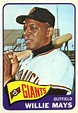 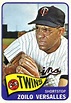 League MVPs:
led NL with 52 HR, 350 TB
led AL with 126 runs, 45 doubles, 12 triples, 308 TB
1965 -- On the Field:
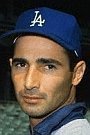 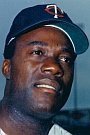 League Pitching Leaders:
Sandy Koufax
26 – 8       2.05 ERA        335 IP       382 K      perfect game
Cy Young Award (only one winner for all MLB)
Jim “Mudcat” Grant
21 – 7         6 shutouts
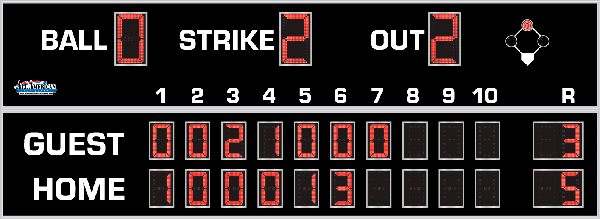 7th Inning Stretch
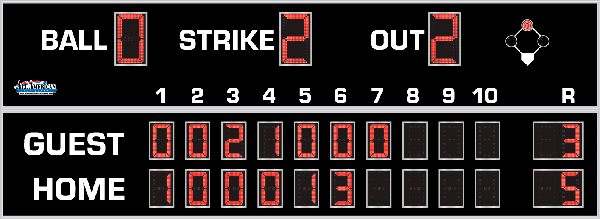 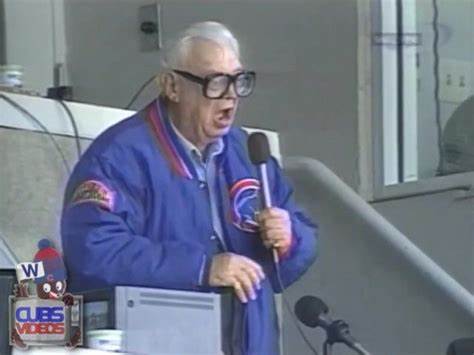 “Take Me Out to the Ballgame”
https://www.youtube.com/watch?v=HnHV5FaqvEs
[Speaker Notes: Mike has short “intro” to this …]
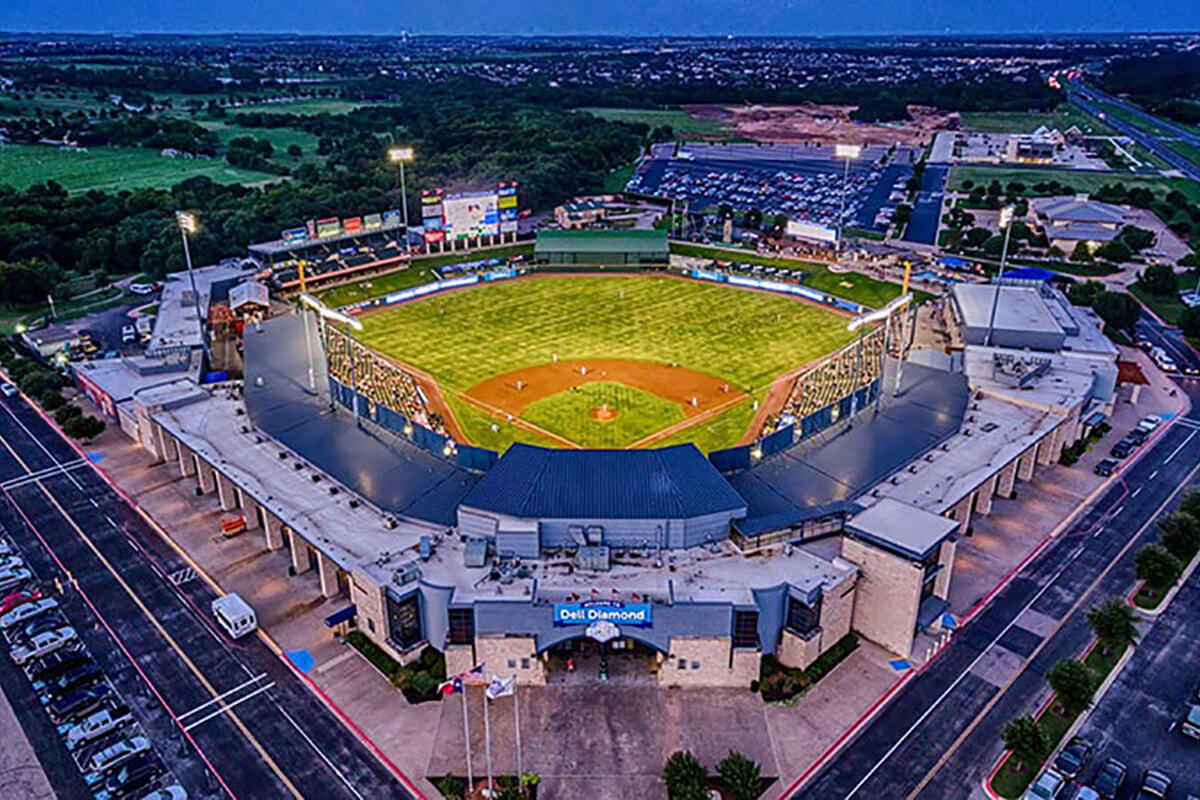 “Deep in the Heart of Texas
https://www.youtube.com/watch?v=VGF4ibgcHQE
1965 -- On the Field:Final Regular Season Standings
1965 – Top Twins
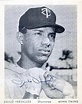 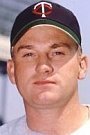 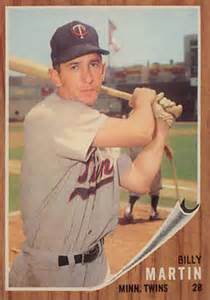 3B Coach
Tony Oliva
Zoilo Versalles
Harmon Killebrew
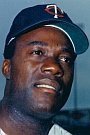 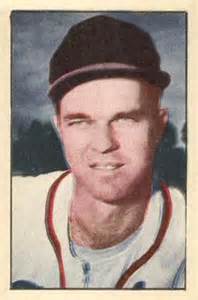 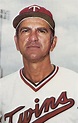 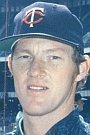 Pitching
Coach
Jim Kaat
Camilo Pasqual
Jim “Mudcat” Grant
[Speaker Notes: Mickey Mantle hit 37 homers to lead the AL.  He also led the league in triples, walks, and SLG.]
1965 -- On the Field:Final Regular Season Standings
1965 – Dodgers stars
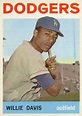 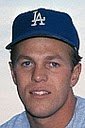 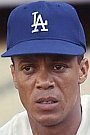 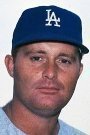 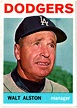 Maury Wills
Ron Fairly
Wes Parker
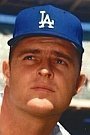 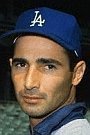 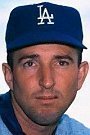 Don Drysdale
Sandy Koufax
Claude Osteen
[Speaker Notes: Mickey Mantle hit 37 homers to lead the AL.  He also led the league in triples, walks, and SLG.]
1965 World Series
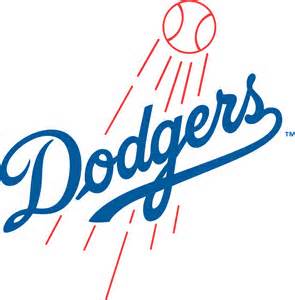 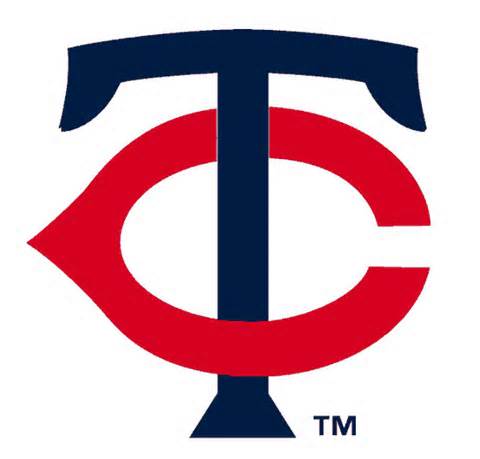 vs.
Play began on October 6 at
 Metropolitan Stadium in Minneapolis, Minn.
1965 World SeriesGame 7
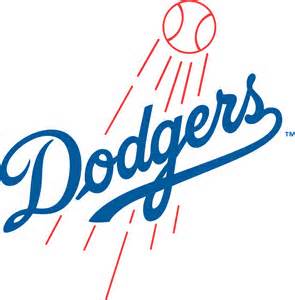 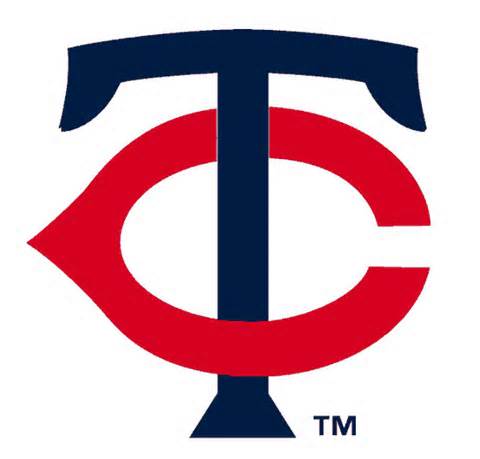 vs.
https://www.youtube.com/watch?v=FEnyO2ShbEM
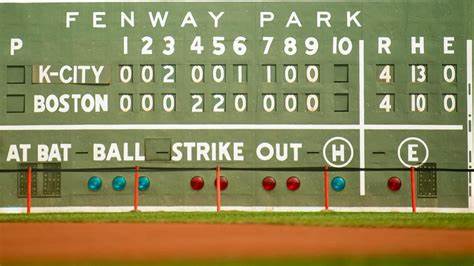 Extra Innings!

More Stuff from the 1960’s
Things from the 1960s that we don’t use anymore …
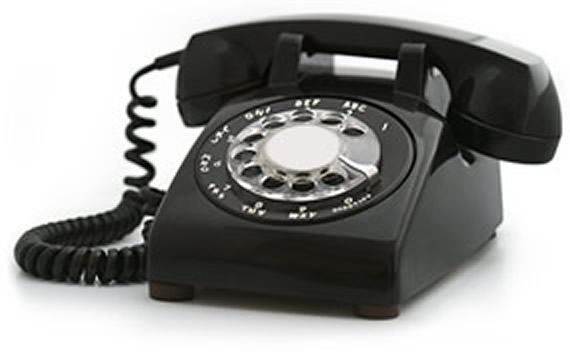 Things from the 1960s that we don’t use anymore …
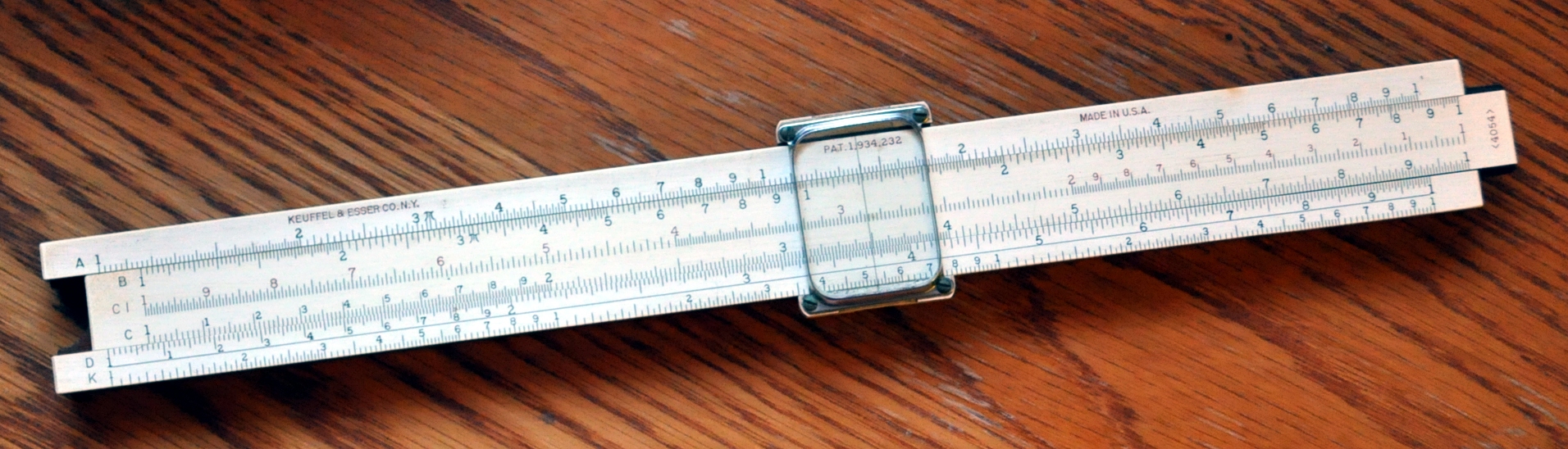 Things from the 1960s that we don’t use anymore …
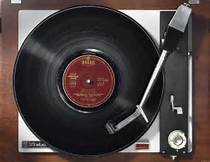 Things from the 1960s that we don’t use anymore …
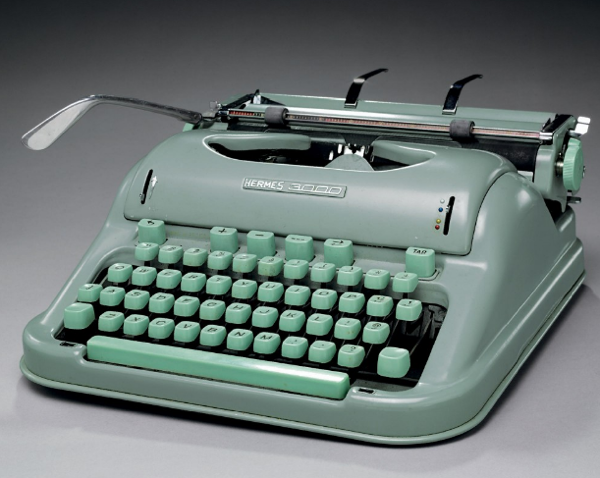 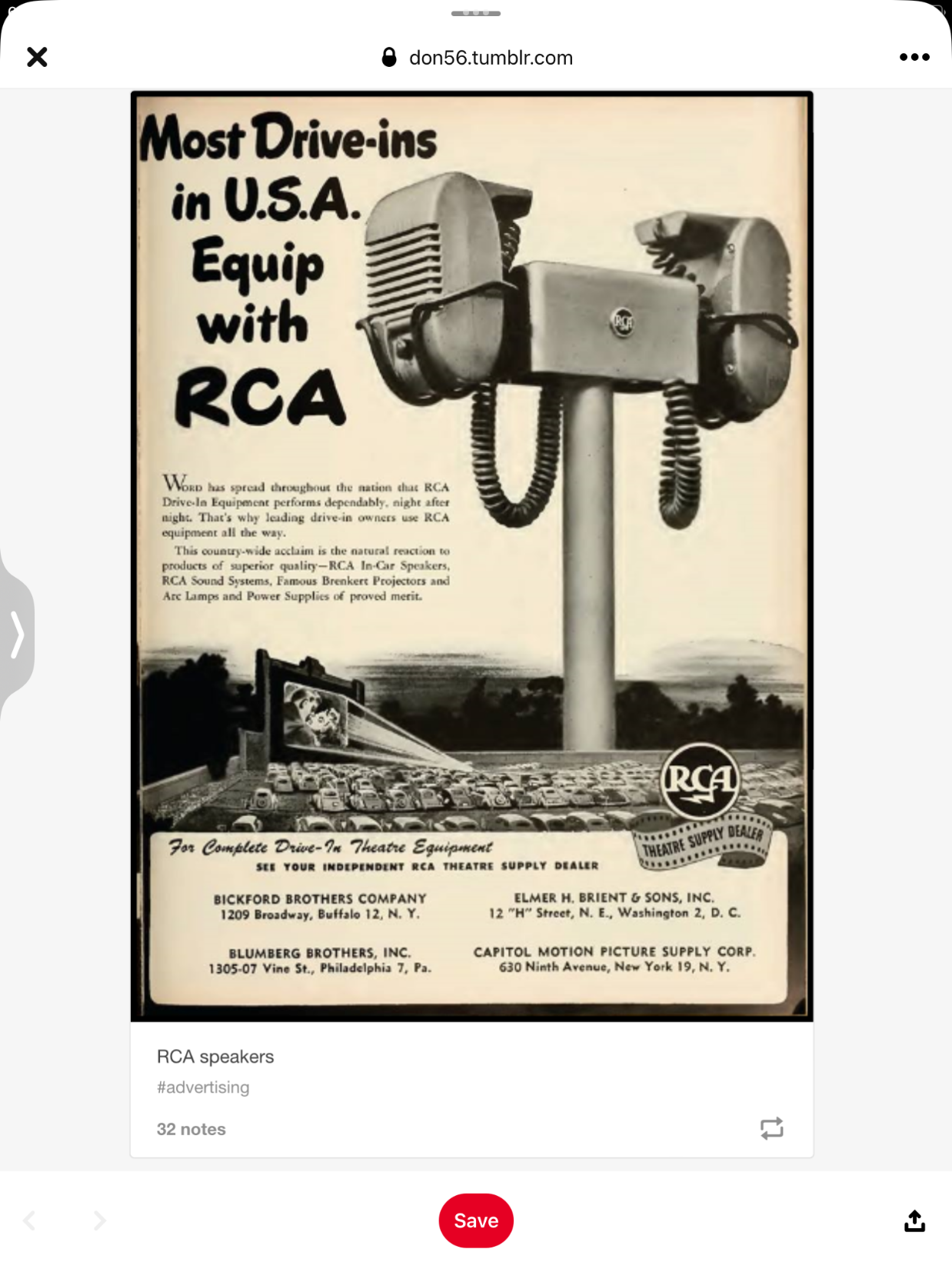 Things from the 1960s
 that we don’t use anymore …
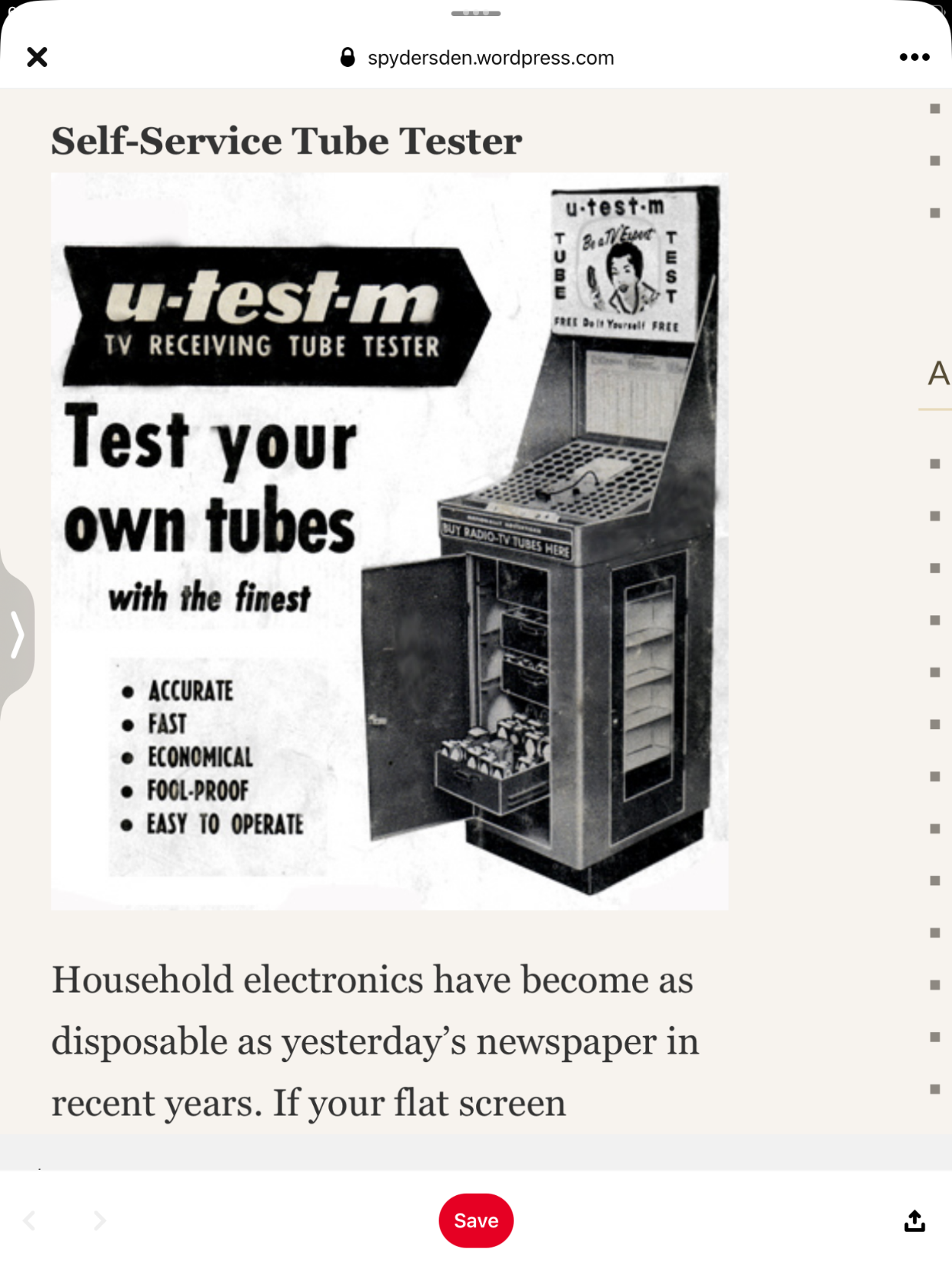 Things from the 1960s
 that we don’t use anymore …
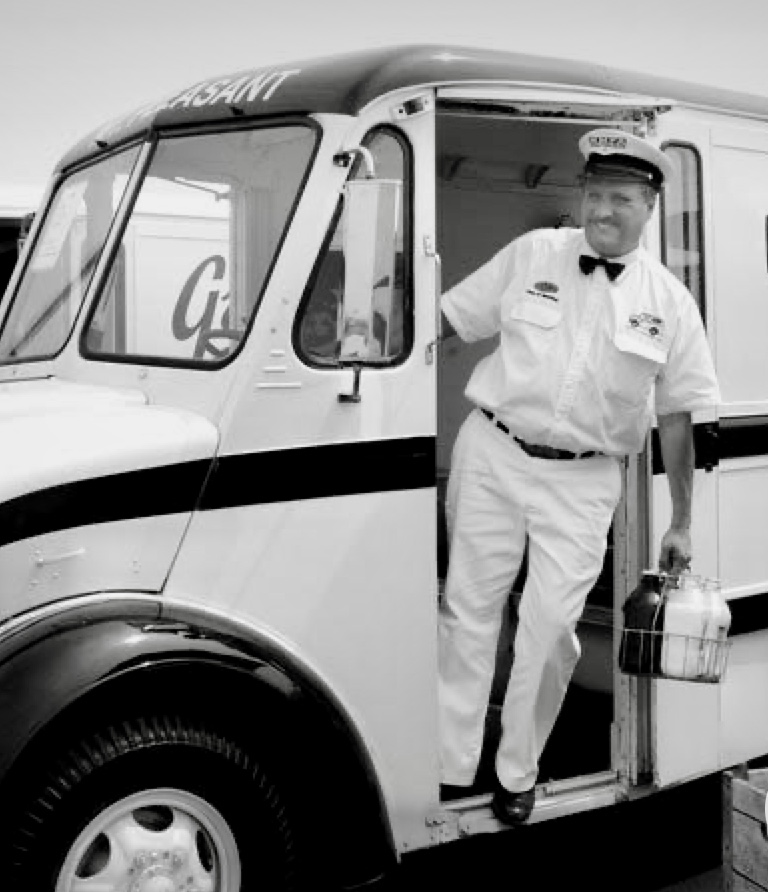 Things from the 1960s
 that we don’t see anymore …
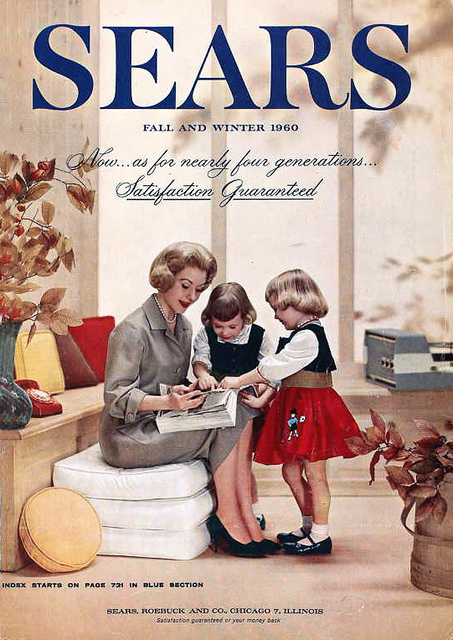 Things from the 1960s
 that we don’t use anymore …
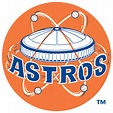 1965 Team Leaders
Who were top players for the 
Houston Astros ?
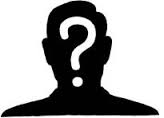 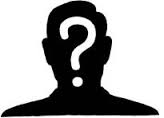 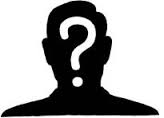 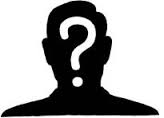 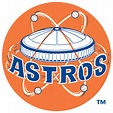 1965 Team Leaders
Houston Astros
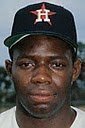 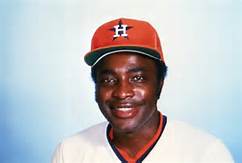 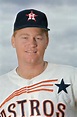 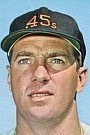 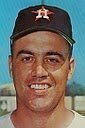 Jimmy Wynn        Joe Morgan     Rusty Staub     Turk Farrell       Dave Giusti    
     22 HR    73 RBI        .271    14 HR   97 BB*       14 HR   63 RBI         11-11   3.50 ERA                   8-7
[Speaker Notes: Others – Bob Aspromonte, Bob Lillis, Lee Maye, Larry Dierker (first full year pitching)]
1960s Team Leaders
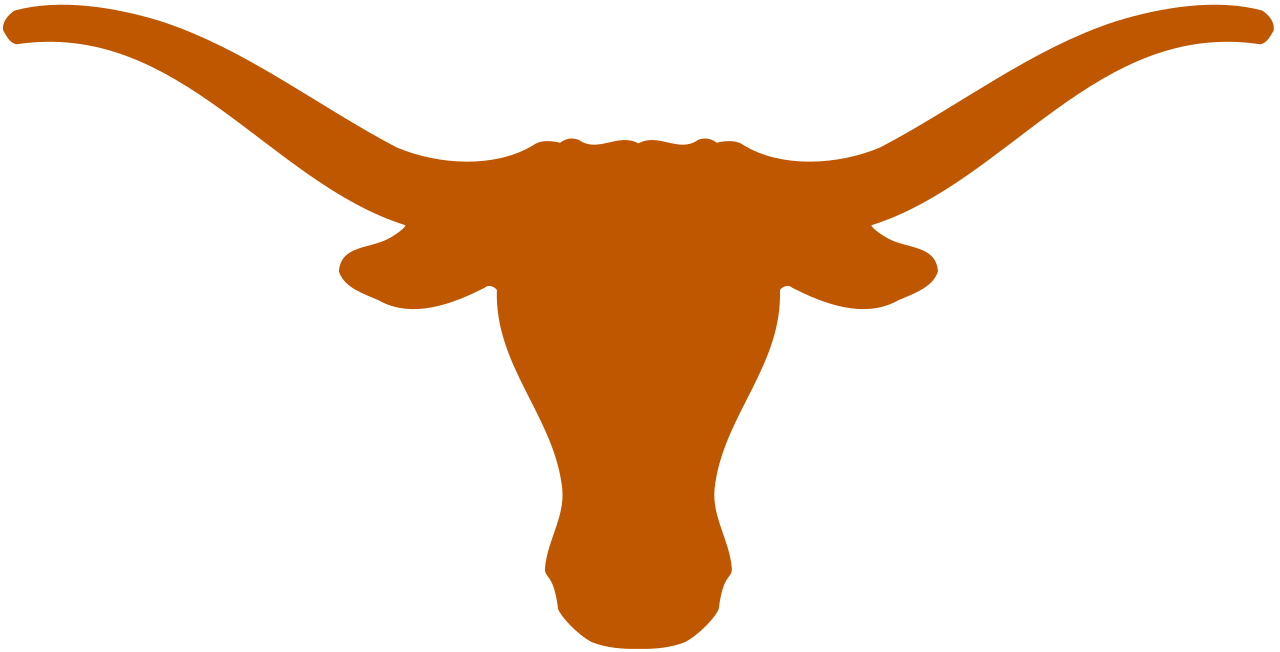 Who were some top Texas Longhorns?
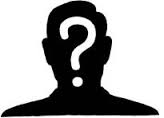 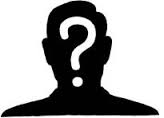 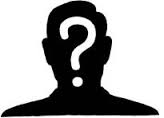 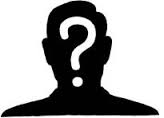 1960s Team Leaders
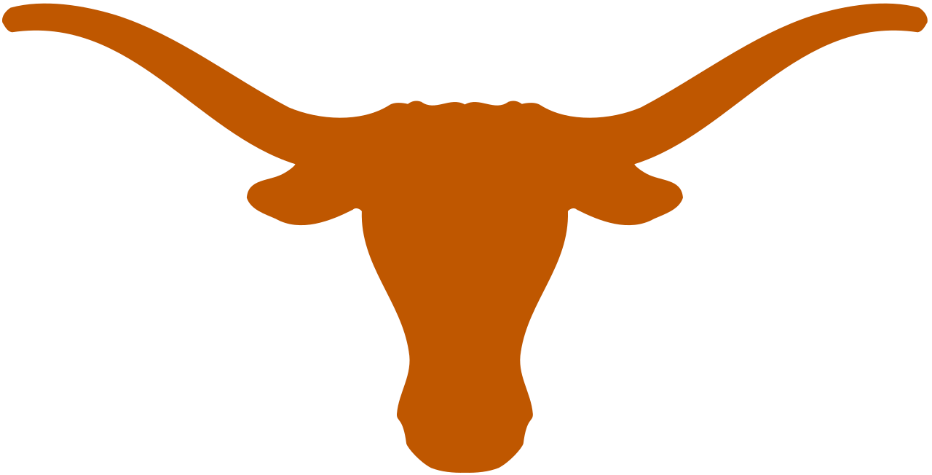 Some top Texas Longhorns from the ‘60s
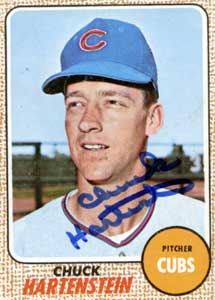 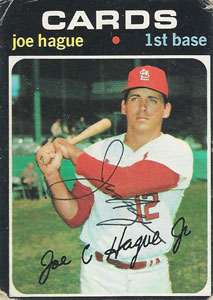 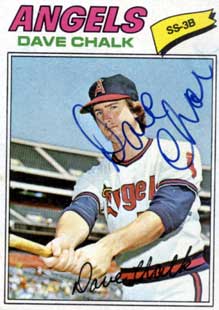 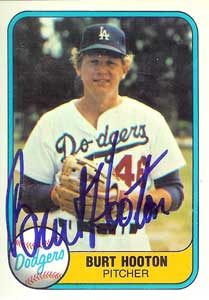 Chuck Hartenstein       Joe Hague                  Dave Chalk              Burt Hooton
  187 MLB games ‘66-’77    430 games, 163 RBI ‘68-’73     243 RBI, .252, ‘73-’81           151 wins, 15 seasons
[Speaker Notes: Hooton was 2nd overall pick in 1971 draft]